Актуальные вопросы реализации единой концепции учебно-методического комплекса по истории России в практике учителя
Ольга Григорьевна Зелова, старший преподаватель КДОНЦиМП
От стандарта к стандарту
стандарт  
             
       
Программа
 

  УМК
?
Нормативные документы
Федеральный государственный образовательный стандарт основного общего образования // http://минобрнауки.рф/%D0%B4%D
 Концепция нового учебно-методического комплекса по Отечественной истории: http://www.apkpro.ru/doc/Концепция%20нового%20УМК%20по%
Примерная основная образовательная программа основного общего образования: http://fgosreestr.ru
К названию предмета
Записываем в журнал:
Всеобщая история, История России (на двух отдельных страницах)
учебно-методический комплекс для реализации линейно-концентрической модели
При выборе учебно-методического комплекса по истории необходимо опираться на Приказ Министерства образования и науки Российской Федерации от 8 июня 2015 г. № 576 «О внесении изменений в федеральный перечень учебников, рекомендуемых к использованию при реализации имеющих государственную аккредитацию образовательных программ начального общего, основного общего, среднего общего образования, утвержденный приказом Министерства образования и науки Российской Федерации от 3 1 марта 2014 г. № 253» http://www.apkpro.ru/doc/
учебно-методический комплекс для реализации линейно-концентрической модели
учебники издательств 
«Просвещение», «Русское слово», «Дрофа – Вентана-граф», прошедших экспертизу на соответствие требованиям историко-культурного стандарта.
учебно-методический комплекс для реализации линейно-концентрической модели
При переходе в VI-VII классах на линейную модель материал учебников, закупленных до вступления в силу вышеуказанного приказа, может быть использован с учетом принятой синхронизации в примерной программе основного общего образования. В соответствии с приказом Министерства образования и науки Российской Федерации №38 от 26.01.2016 г. организации, осуществляющие образовательную деятельность по основным общеобразовательным программам, вправе в течение пяти лет использовать в образовательной деятельности учебники, приобретенные до вступления в силу выше указанного приказа и удаленные из федерального перечня на его основании.
учебно-методический комплекс для реализации линейно-концентрической модели
АО «Издательство «Просвещение» подготовило к выпуску новые линии УМК, получившие положительные заключения экспертных организаций: 
— по курсу «Всеобщая история»: УМК для 5—10 классов общеобразовательных организаций А. А. Вигасина — О. С. Сороко-Цюпы из серии «Сферы»
— по предмету «Россия в мире»: учебное пособие А. А. Данилова, Л. Г. Косулиной, М. Ю. Брандта, М. М. Горинова «Россия в мире. 10—11 классы. Базовый уровень. В 2 частях» под редакцией академика РАН А. В. Торкунова; 
— по предмету «История»: учебное пособие Н. С. Борисова, А. А. Левандовского «История. 11 класс. Углублённый уровень. В 2 частях» под редакцией академика РАН С. П. Карпова. 
Новые линии по всеобщей истории созданы с целью синхронизации курсов всеобщей и отечественной истории. Предлагаемые учебные пособия полностью соответствуют действующим Примерным основным образовательным программам
Переход на линейно-концентрическую модель
Переход с концентрической модели на линейно-концентрическую
Письмо Министерство образования и науки Российской Федерации департамента государственной политики в сфере общего образования от 7 декабря 2016 года N 08-2655

Министерство образования Красноярского края от 28 декабря 2016г. «O npoxoждении ГИА по образовательным программам основного общего образования по истории»
Переход с концентрической модели на линейно-концентрическую
В целях обеспечения поэтапного перехода на линейный принцип преподавания истории России, заложенный в Концепции, представляется целесообразным осуществлять указанный переход в 2015 г. начиная с 6 класса (в 2016 г. - в 6 и 7 классах, в 2017 г. - в 6, 7 и 8 классах и т.д.). 
Департамент полагает целесообразным осуществлять переход на контрольные измерительные материалы основного государственного экзамена по истории в соответствии с ФГОС не ранее 2019 года.?
Региональный компонент
Законодательным собранием Красноярского края 20 декабря 2005 г. был принят Закон Красноярского края «Об установлении краевого (национально-регионального) компонента государственных образовательных стандартов общего образования в Красноярском крае» № 17-4256. (действующий)
Реализация регионального компонента
Примерная основная образовательная программа основного общего образования предусматривает следующие возможности реализации регионального компонента: 
Включение регионального компонента в рабочие программы предметов.  Региональной тематике могут посвящаться как запланированный урок, так и его фрагмент. В содержании предметов можно выделить ключевые явления, процессы, которые могут изучаться как на уровне России, так и региона. 
Введение регионального компонента в формате учебных предметов возможно только за счет той части учебный плана программы,  которая формируется  участниками образовательных  отношений в форме элективного курса. 
Реализация регионального компонента через проведение мероприятий, проектов в рамках программы воспитания и социализации обучающихся.
Реализация регионального компонента
Для реализации регионального компонента возможно использование изданий рекомендованных краевым экспертным советом и получивших  гриф «допущено»:
Примерная программа учебного предмета НРК «История Красноярского края», 5-9 класс, авторы: Молодцова И. В., Зелова О. Г., Лисина С. А., Петрова Н. А.
«Красноярье: пять веков истории» часть 1, часть 2, пособие для учителя, авторы: Дроздов Н. И., Артемьев Е. В., Безруких В. А., Быконя Г. Ф., Федорова В. И.
«Сибирское краеведение. Хозяйство, быт, традиции, культура старожилов Енисейской губернии ХIХ - начала ХХ вв.», пособие для учителя, автор: Андюсев Б. Е.
Рассказы по истории родного края, 5 класс,  методическое пособие для учителя, авторы: О. Г. Зелова, И. А. Журавлев.
История Красноярского края, методическое пособие для учителя, 5 -6 классы, авторы: И. В. Молодцова, А. В. Рыбалко, Н. А. Петрова, О. В. Моховикова.
Реализация регионального компонента
рекомендуем использование материала, разработанного в рамках реализации  мероприятий федеральной целевой программы развития образования на 2016-2020 гг. Эти методические материалы включают в себя учебные тексты, словарные статьи, иллюстрации, исторические карты, статистику. Ресурс: «Дистанционное обучение Красноярья» http://dl.kipk.ru
Рабочая программа учителя
Приказами Минобрнауки России от 31.12.2015 г. были установлены новые требования к рабочим программе. 
Рабочие программы учебных предметов, курсов должны содержать:
1) планируемые результаты освоения учебного предмета, курса;
2) содержание учебного предмета, курса;
3) тематическое планирование с указанием количества часов, отводимых на освоение каждой темы.
«Россия в конце XVII - XVIII веках: от Царства к Империи»
эпоха новой истории
Характерной чертой этой эпохи в России стала модернизация страны: развитие светской культуры, науки, создание промышленности, активизация товарооборота, укрепления государственности и повышения эффективности управления в новых исторических условиях, формирование сильной современной армии и военного флота для обеспечения национальной безопасности и решения важнейших внешнеполитических задач.
«Россия в конце XVII - XVIII веках: от Царства к Империи»
Начало модернизации было положено в эпоху Петра I. Реформы были продолжены и преемниками Петра. 
Происходило расширение прав дворянства как господствующего сословия, что неизбежно вело к усилению крепостного гнета. 
Расцвет фаворитизма, обострение борьбы за власть аристократических группировок способствовало нестабильности политической системы, что привело к серии так называемых дворцовых переворотов.
«Россия в конце XVII - XVIII веках: от Царства к Империи»
Деятельность Екатерины II сопоставима по масштабам и значению с реформами Петра Великого. 
Основные принципы внутренней политики Павла I. Укрепление абсолютизма через отказ от принципов «просвещенного абсолютизма» и усиление бюрократического и полицейского характера государства.
«Россия в конце XVII - XVIII веках: от Царства к Империи»
Активное участие России в общеевропейских событиях. 
Россия решила исторические задачи – собрала почти всё наследие Киевской Руси и получила выход к Чёрному морю.
 Внешняя политика России второй половины XVIII в., ее основные задачи. Н.И.Панин и А.А.Безбородко.
Даты/события: 1686–1700 – война с Османской империей
«Россия в конце XVII - XVIII веках: от Царства к Империи»
Культурное пространство Российской империи в XVIII в.
Влияние идей Просвещения в российской общественной мысли, публицистике и литературе. 
Усиление внимания к жизни и культуре русского народа и историческому прошлому России к концу столетия.
Культура и быт российских сословий
Культурное пространство Российской империи в XVIII в.
Изучение страны – главная задача российской науки.
 Воспитание «новой породы» людей.
Регулярный характер застройки. 
Переход к классицизму, создание архитектурных ассамблей. 
Расцвет жанра парадного портрета. 
Неоценимый вклад в развитие российской культуры выходцев из стран зарубежной Европы.
«Россия в конце XVII - XVIII веках: от Царства к Империи»
Народы России в XVIII в.
Управление национальными окраинами. Башкирские восстания. Политика по отношению к исламу. Освоение Новороссии и Поволжья. Немецкие переселенцы. Формирование черты оседлости.
Понятия и термины: Духовные управления (мусульманские).
Персоналии: Батырша (предводитель башкирского восстания).
 Даты/события: 1788 - Указ об учреждении «Духовного собрания магометанского закона»
«Россия в конце XVII - XVIII веках: от Царства к Империи»
Митрополит Стефа́н (в миру Симеон Иванович Яворский; в унии Станислав; 1658, Явор, Русское воеводство, Речь Посполитая — 27 ноября (8 декабря) 1722[1], Москва, Российская империя) — епископРусской православной церкви; с 7 апреля 1700 года митрополит Рязанский и Муромский; с 16 декабря 1701 года экзарх (блюститель патриаршего престола) — в годы, предшествовавшие упразднениюпатриаршества при Петре I. С 22 октября 1721 года Президент Духовной коллегии (Святейшего Правительствующего Синода).
Выступал с осуждением протестантских воззрений и тенденций в Русской Церкви, насаждавшихся Петром I и Феофаном Прокоповичем.
«Россия в конце XVII - XVIII веках: от Царства к Империи»
Семён Ива́нович Челю́скин (около 1700 г. в уездном городе Белёве Тульской губернии — ноябрь 1766 г.) — русский полярный мореплаватель.
В 1733—1743 годах участвовал в Великой Северной экспедиции. В 1735—1736 годах был штурманом на дубель-шлюпке «Якутск» в экспедиции В. В. Прончищева. В сентябре 1736 года из-за болезни и смерти Прончищева принял командование кораблём и вывел его из залива Фаддея к устью реки Оленёк. В декабре 1736 года санным путём вместе с геодезистом Чекиным вернулся в Якутск. В 1738—1739 году, после ремонта «Якутска», принял участие в экспедиции Х. П. Лаптева. В 1741— 1742 годах исследовал западное побережье полуострова Таймыр, устья рек Хатанги, Пясины и Енисея, открыл самое северное место континентальной Евразии, которое позже было названо в его честь мысом Челюскин.
Дистанционное обучение Красноярья:
http://moodle.kipk.ru
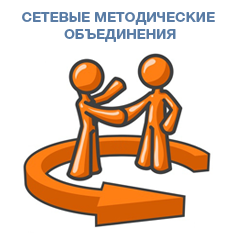 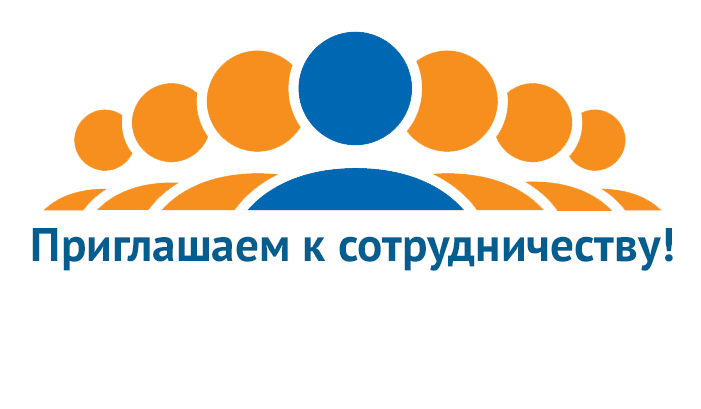 КОНТАКТЫ
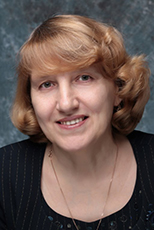 ЗЕЛОВА Ольга Григорьевна
E-mail: zelova@kipk.ru
Телефон: +7 902 928 76 45
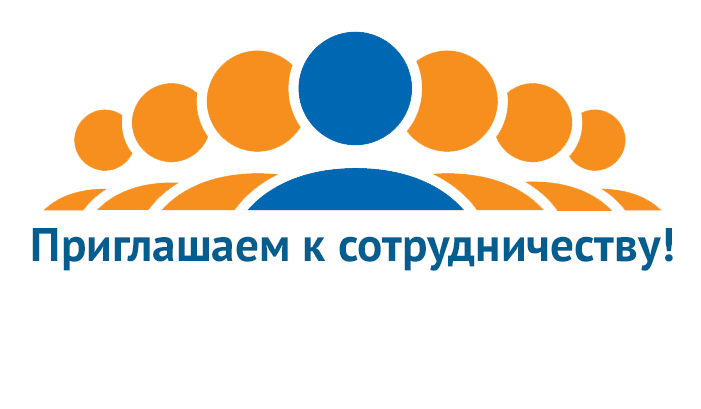 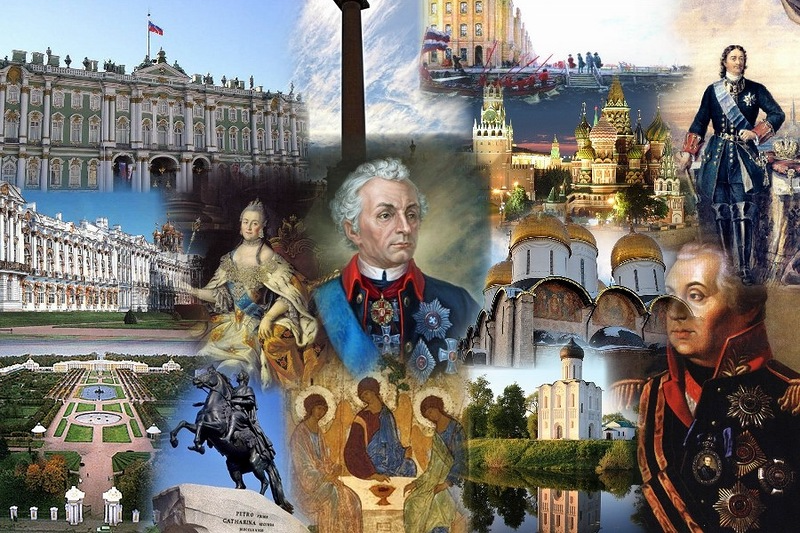 ВОПРОСЫ?